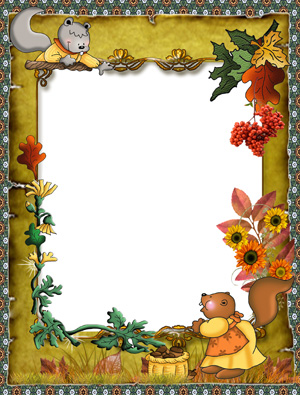 «Фольклор 
народовЮжного 
Урала»
Картотека составлена  и оформлена воспитателем МБДОУ КВ №455
Колыбельные
Котик серый, хвостик белый, 
Приди, котик, ночевать, 
Мою Ирочку качать, 
А уж я тебе, коту, 
За работу заплачу:
 Кувшин молока
 Да кусок пирога
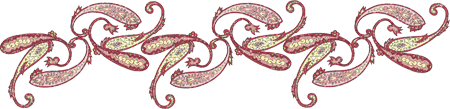 Ай, люди, люленьки, 
Прилетели гуленьки.
Сели гули на кровать,
Стали гули ворковать,                           
Стал мой Юра засыпать.
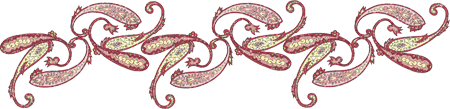 Ай, люли, ай, люли, 
Прилетели журавли. 
Они сели на ворота.
А ворота скрип, скрип.
Вы, ворота, не скрипите,                  
Нашу Таню не будите
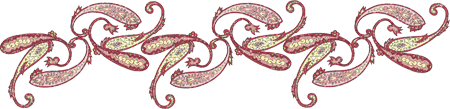 Ай, бай, бай, 
Ты, собачка, не лай, 
Ты, корова, не мычи, 
Ты, петух, не кричи.
 А наш Ваня будет спать,
 Станет глазки закрывать
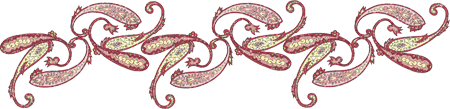 Спи-ка, усни, 
 Дитя Ванюшенька.
 Все ласточки спят,
 И касатки спят,
 И куницы спят,
 И синицы спят.
 Нашему Ванюшеньке 
 Спать велят
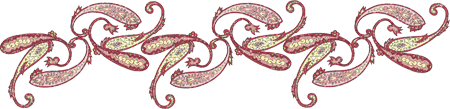 Как у нашего кота
 Колыбелька золота.
 А у Машеньки —
 Золота- серебряна.
      
                * * *
Котик серенький
 Соломку сбирал,
 Под головку складал
 Да и Ваню качал.
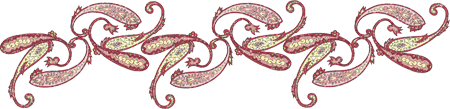 Баю, баю, зыбаю,
Отец ушел за рыбою, 
Мать ушла пеленки мыть,
Дедушка дрова рубить, 
А бабушка уху варить,
Тебя, Машенька, кормить.
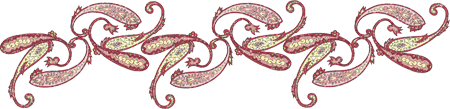 Баю, баю, баиньки, 
Купим Тане валенки,
Наденем на ножки,
Пустим по дорожке.
Будет Танечка ходить,
Будет валенки носить
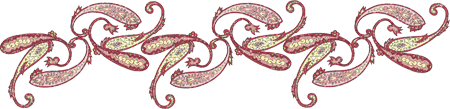 Это Сон-дремота
Навалилась на тебя.
Сон идет по лавочке,
Дремота по другой,
Сон-то в беленькой рубашечке,
Дремота в голубом
Бай, баю, бай,
Сон да Дрема,
Пойди Ване в голову.
Уж как сон идет по лавочке,
Дрема по другой.
Уж как Сон-то Дрему
И расспрашивает: «Где мы Ванюшку найдём?»
Баю, баюшки,
Там и спать  кладём.
Вот Сон Ванечку нашел
Под холщовым положком.
Они Ванечку нашли,
Спать уклали и ушли.
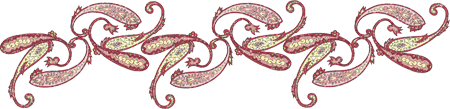 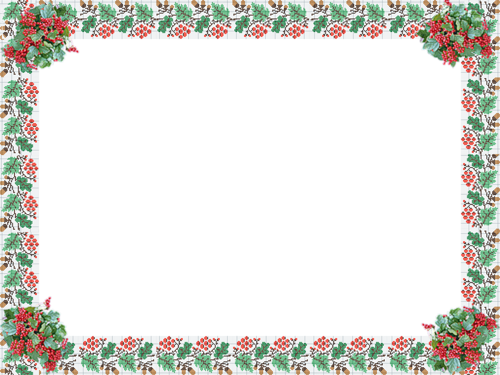 Пестушки
Вода текучая, 
        Дитя растучее.
        С гуся вода –
        С тебя худоба. 
        Вода книзу, 
        А дитя кверху
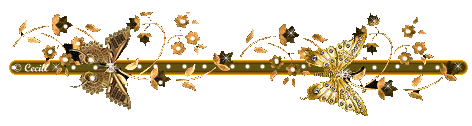 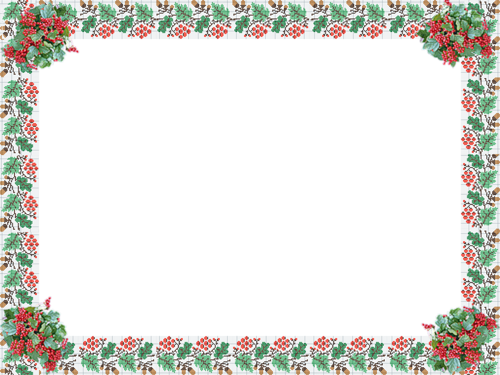 Уты, уты полетели,
На головку сели.
Сели, сели, посидели
Да опять полетели.
Уты, уты, уты...
(Учат осознанному движению руками)
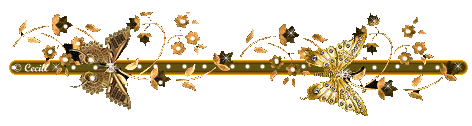 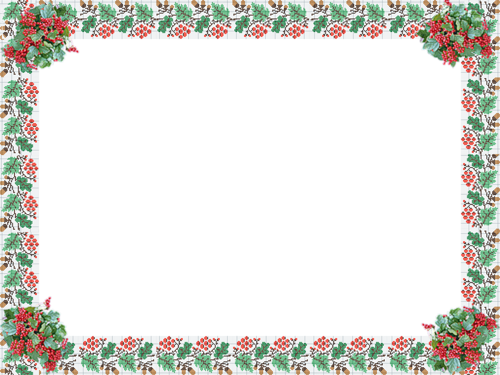 Потягушки, порастушки,
Поперек толстушки,
А в ножки ходушки,
А в руки хватушки,
А в роток говорок, а в голову разумок.
(Распеленав ребенка, пестуют.)
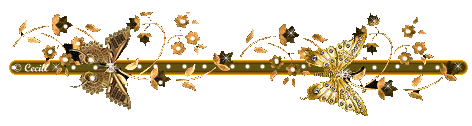 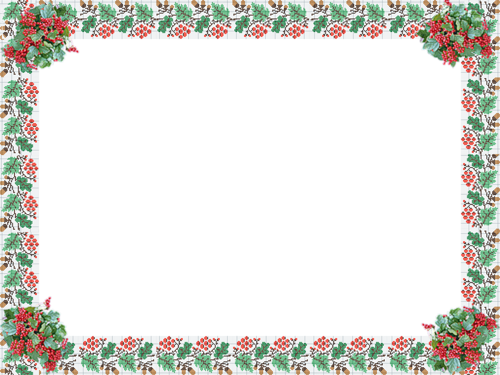 Та, та, та, та, та,
Вышла кошка за кота:
Кот ходит по лавочке,
Водит кошку за лапочки.
Топы, топы по лавочке,
Цапы, цапы за лапочки.
(Учат ребенка ходить, прыгать.)
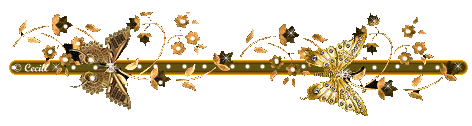 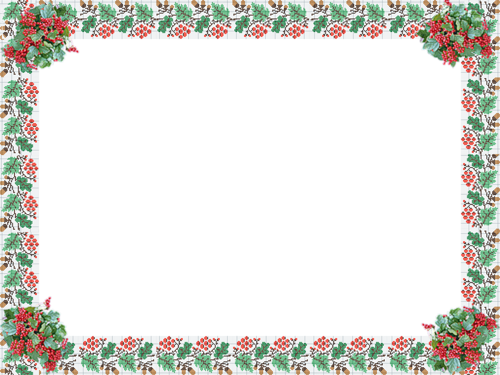 Ай, лады, лады, лады,
 Не боимся мы воды, 
Чисто умываемся,
Друг другу улыбаемся
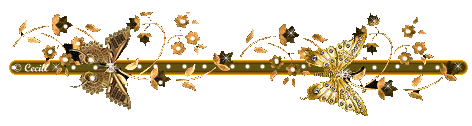 Потешки
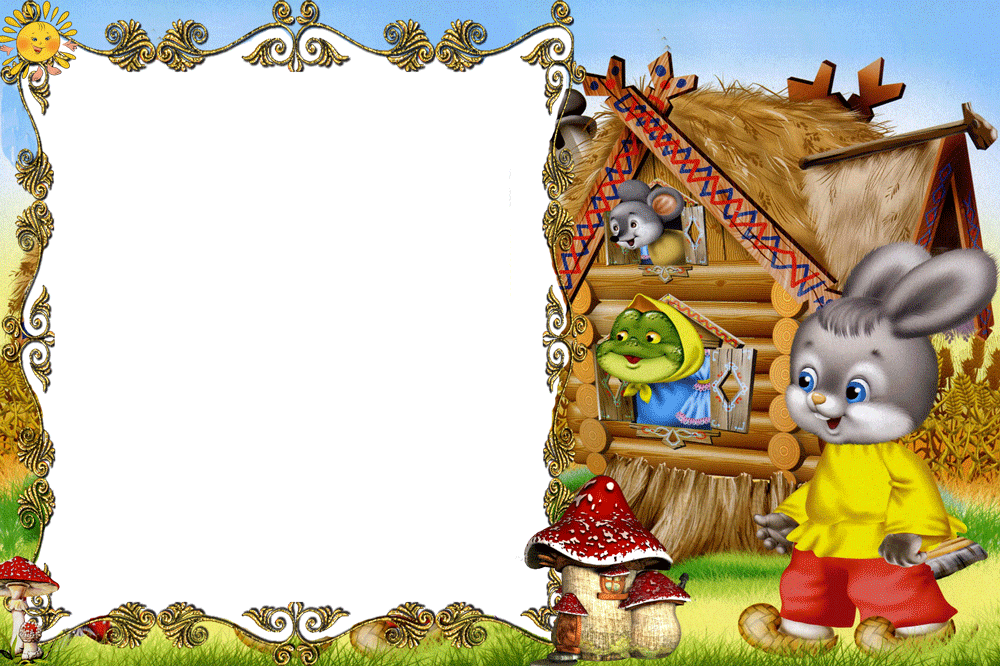 -Ладушки, ладушки, 
  Где были?
- У бабушки.
-Чего ели?
-Кашку.
- Чего пили?
-Бражку.
-Чего на закуску?
-Хлеба да капустку.
-Чего на заедку?
-Красную репку. 
  У-у-у-у, полетели,
  На головку сели!
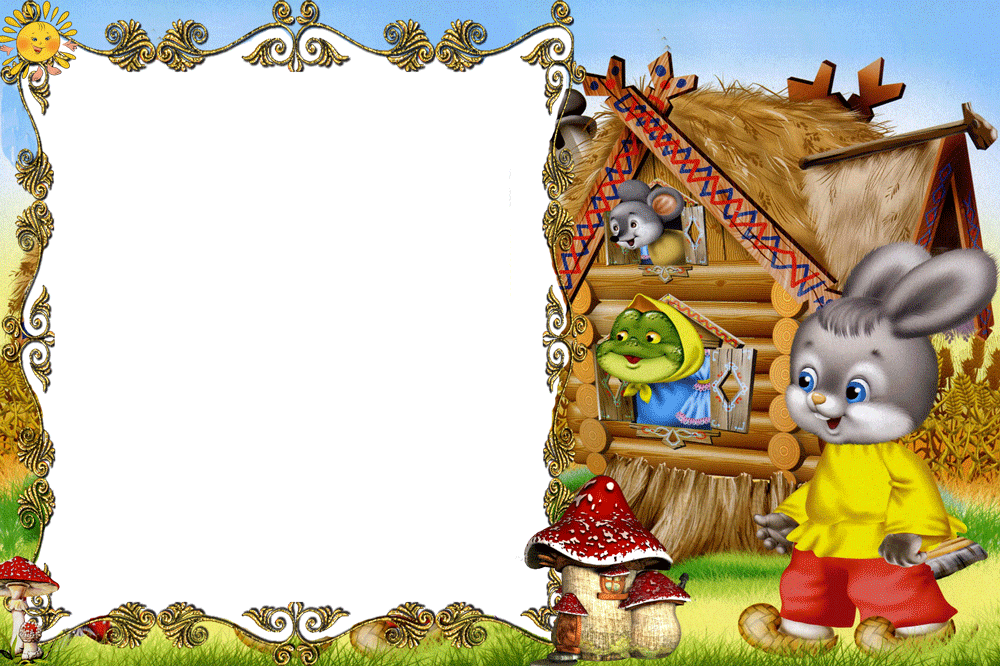 Уж я Ванюше пирог испеку, 
Уж я внученьку румяненький,
 На нем корочка пшеничная, 
А начиночка яичная, 
А помазочка медовая,
 Мой внучонок бедовенький.
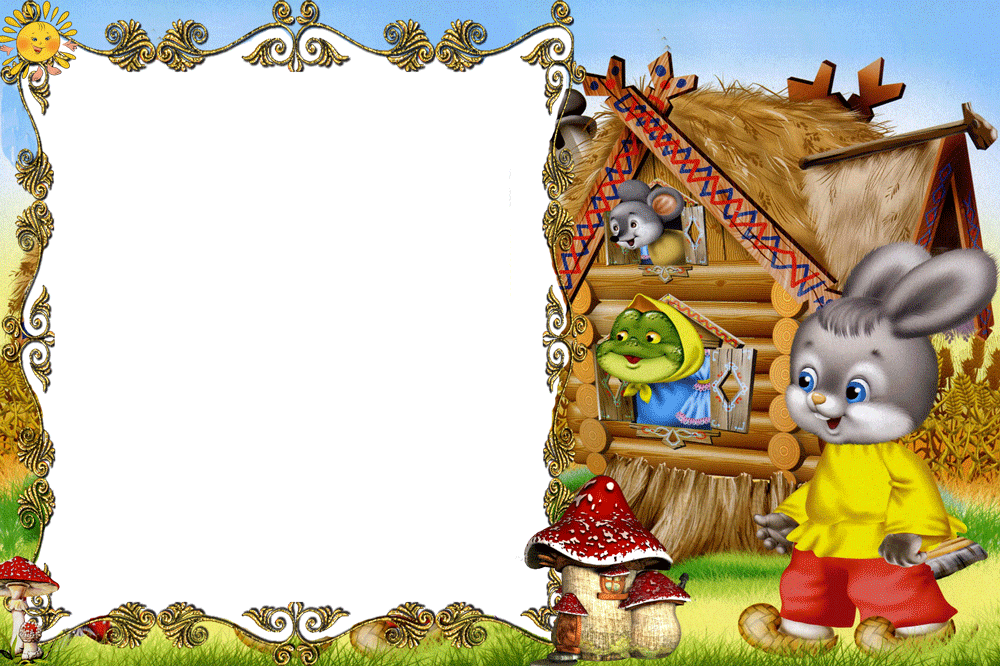 -Ваня, Ванечка! Куда ходил?
- В лесочек!
 -Что видел?
- Пенечек!
-Под пенечком что?
-Грибок!
Хвать, да в кузовок
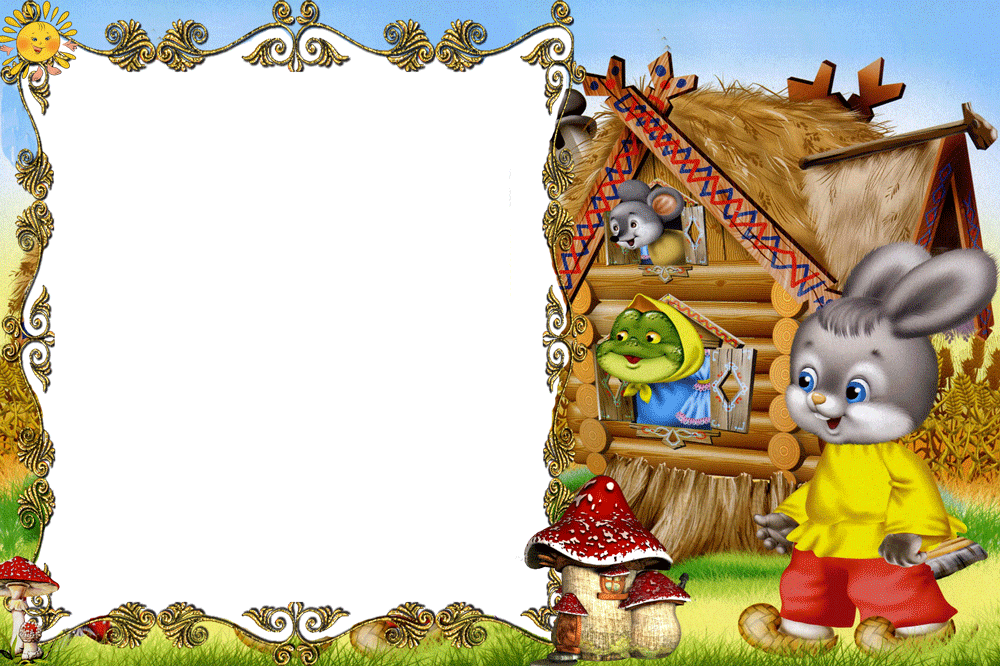 — Сорока, сорока, Где была?
— Далеко:
В лесу на опушке,
На попрядушке
Кашу варила,
На пары становила,
Деток кормила,
Гостей собирала,
Всех угощала:
Одному — ложку,
Другому — ложечку,
А третьему — целую поварешечку!
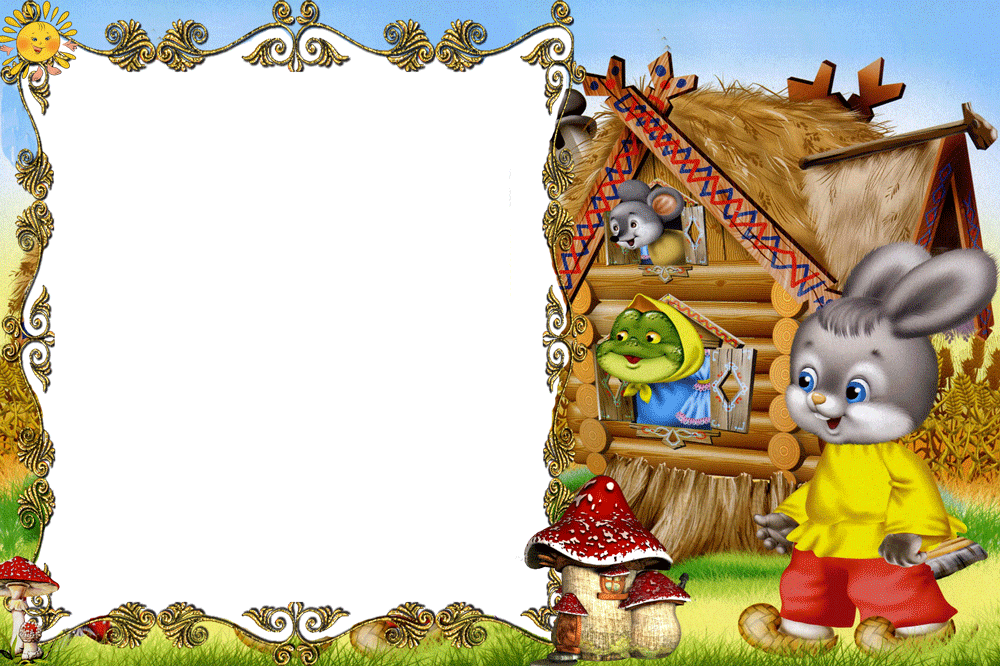 --Пальчик - мальчик, 
  Где ты был?
-С этим братцем В лес ходил,
-С этим братцем
-Щи варил,
-С этим братцем
-Кашу ел,
-С этим братцем песни пел.
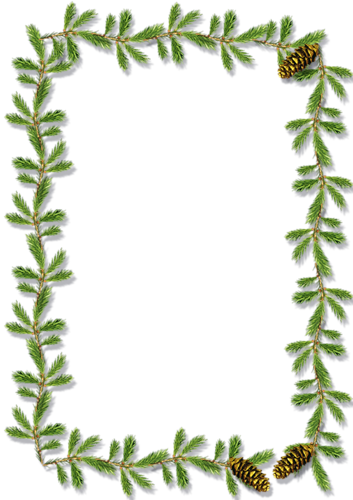 Прибоутки
Котик, коток, 
Кудреватый лобок
Сидит кот у ворот,
К себе милую ждет.
Кошечка — в окошечке,
Кошурки — в печурке,
Котятки — в подлавке.
-А кто у вас большой?
-А кто у вас меньшой?




  Мы все подрастем,
   За мышами пойдем.
   Один дедушка-кот
   Будет дома сидеть
   Да на печке лежать, 
   Нас с добром поджидать
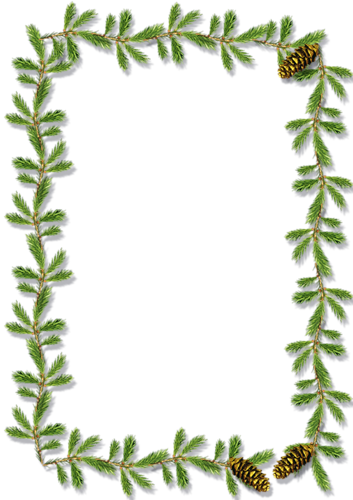 Летит пуля, жужжит, 
Я вбок —она за мной, 
Я в другой —она за мной, 
Я упал в куст —она меня 
Хвать в лоб,
Я цап рукой — ан это жук!
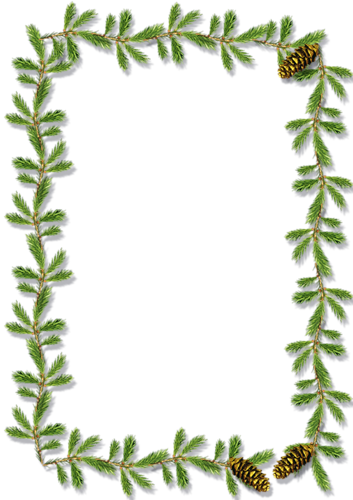 Гуси в гусли,
Утки в дудки,
Вороны в коробы,
Тараканы в барабаны,
Коза в сером сарафане,
Корова в рогожке всех дороже
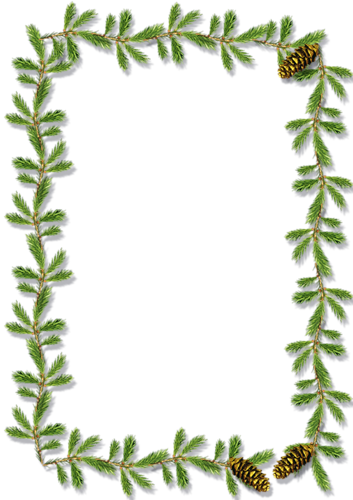 Кот на печку пошел, 
Горшок каши нашел, 
На печи калачи,
Как огонь горячи, 
Пряники пекутся, 
Коту в лапы не даются.
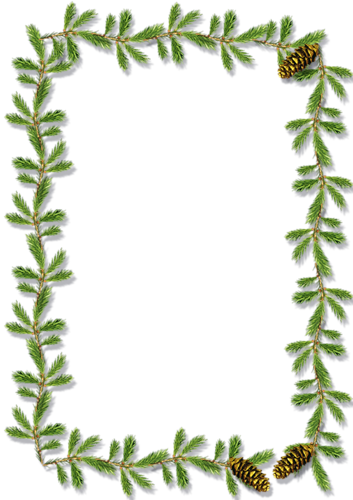 Кошка в лукошке 
Рубашечку шьет, 
А кот на печи 
Сухари толчет. 
У нашей кошки 
Три сдобные лепешки,
 А у нашего кота 
Три погреба молока
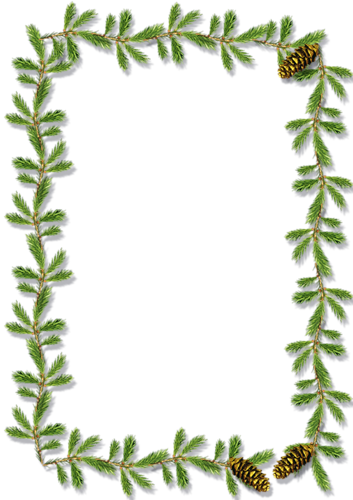 Я умница-разумница.
Про то знает вся улица:
Петух да кошка,
Поп Брошка
Да я немножко.
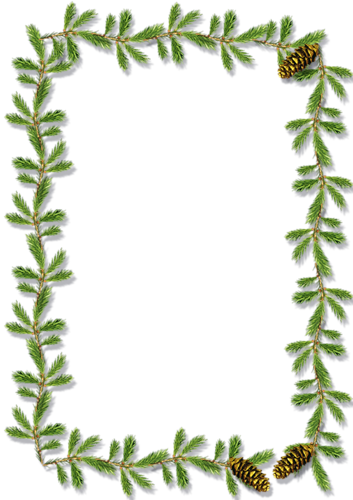 Сбил, сколотил — вот колесо,
Сел да поехал — ах, хорошо!
Оглянулся назад —
Одни спицы лежат!
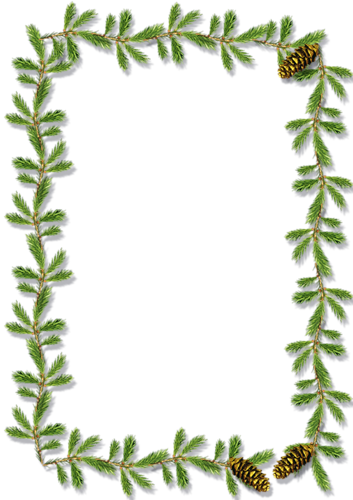 Наша доченька в дому 
Что оладышек в меду, 
Что оладышек в меду, 
Сладко яблоко в саду
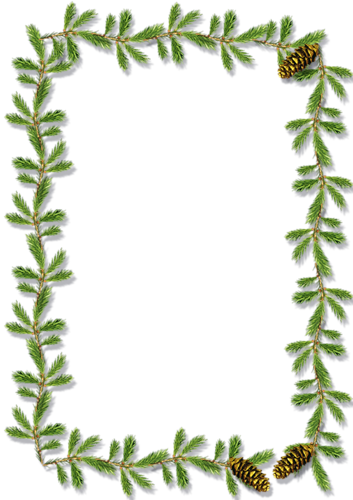 На пеньке я сижу,
Мелки колышки тешу,
Огород горожу,
Капусту сажу,
Да кучерявенькую,
Белую, сладенькую